শুভেচ্ছা
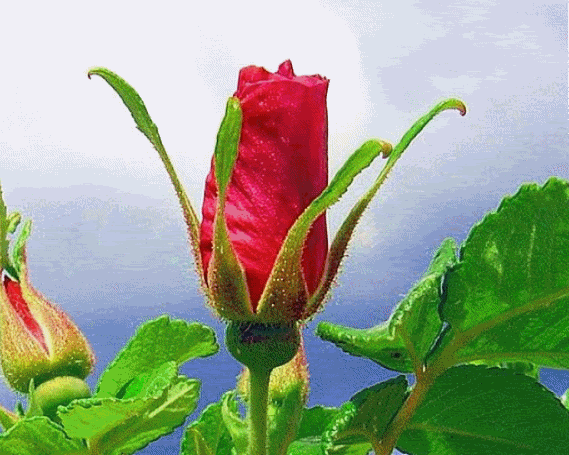 পরিচিতি
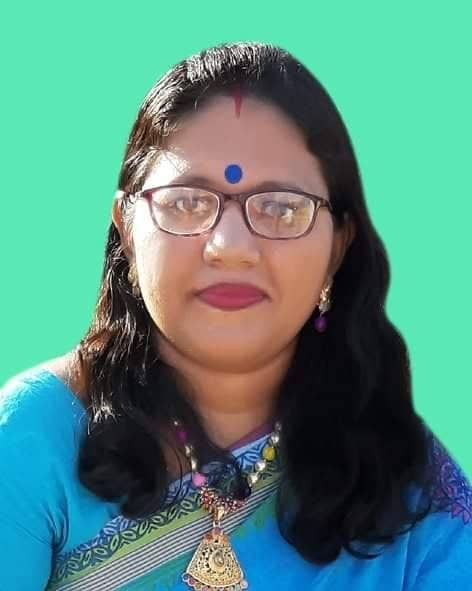 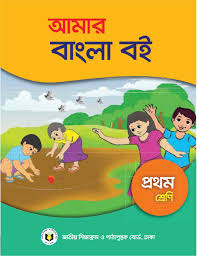 শিক্ষক পরিচিতি
রিবন রানী দাশ
সহকারি শিক্ষক
ভরপূর্ণি সরকারি প্রাথমিক বিদ্যালয়
লাখাই,হবিগঞ্জ
বিষয়ঃ বাংলা
 শ্রেণিঃ ১ম 
 সময়ঃ  40 মিনিট
 অধ্যায়ঃ 1
পাঠঃ 16
পাঠ্যাংশঃ বর্ণমালা
শিখনফল
পাঠ শেষে শিক্ষার্থীরা
বাক্যে ও শব্দে ব্যবহ্নত বাংলা বর্ণমালার ধ্বনি মনোযোগ সহকারে শুনবে ও মনে রাখবে।    (1.১.১)
বাক্যে ও শব্দে  ব্যবহ্নত বাংলা বর্ণমালার ধ্বনি স্পষ্ট ও শুদ্ধভাবে  বলতে পারবে।  (1.1.1)
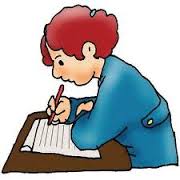 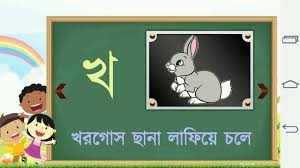 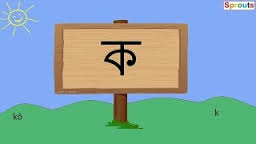 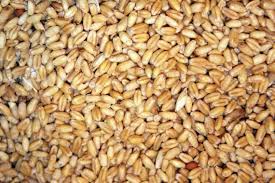 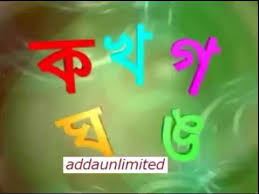 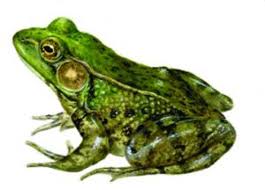 গ
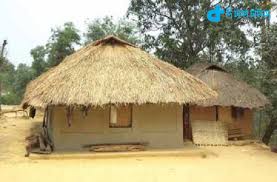 ঘ
ঙ
গ
খ
ঘ
বাংলা বর্ণমালা
ক
ঙ
মেয়েটি কি করছে ?
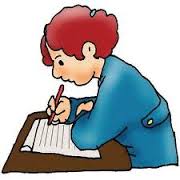 ক
কলম ধরি
কলম
লোকটি কি করছে ?
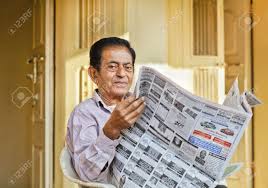 খ
খবর
খবর পড়ি।
ছবিতে কি  দেখা যাচ্ছে ?
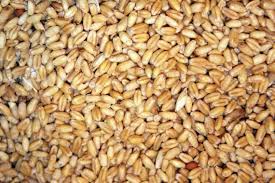 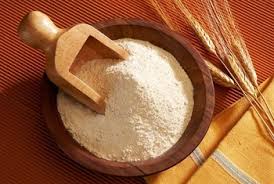 গ
গম ভাঙ্গাই
গম
ছবিতে  কি দেখা যাচ্ছে ?
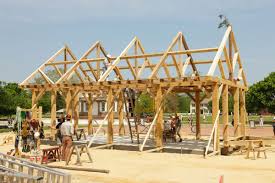 ঘর বানাই
ঘর
ঘ
ছবিতে কি দেখা যাচ্ছে
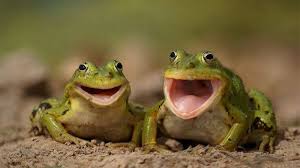 ঙ
ব্যাঙ ডাকে ঘ্যাঙ ঘ্যাঙ
ব্যাঙ
শিক্ষকের সাথে সমস্বরে শিক্ষার্থীরা পাঠ করবে
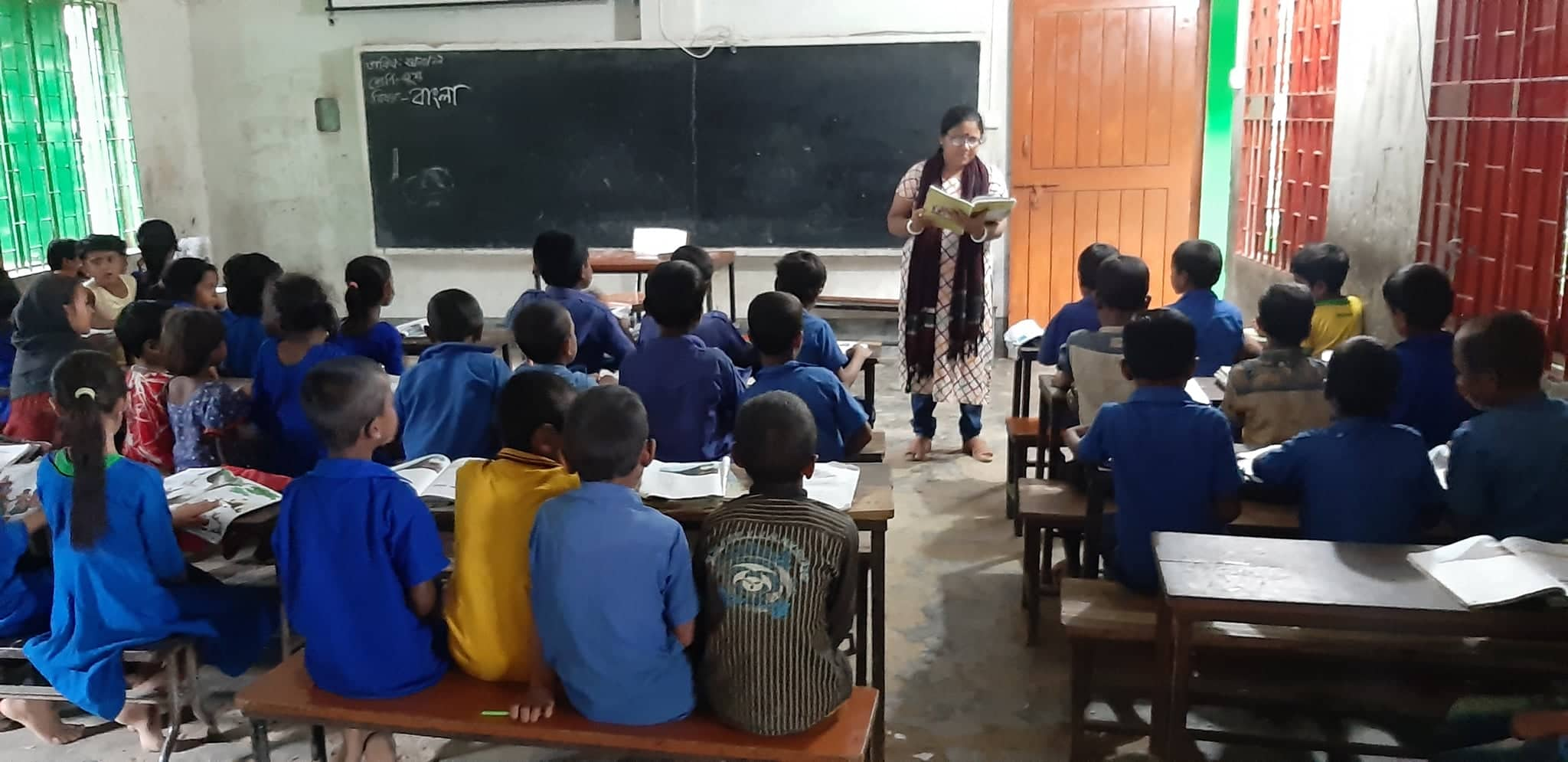 একজন পড়বে অন্যরা শুনবে
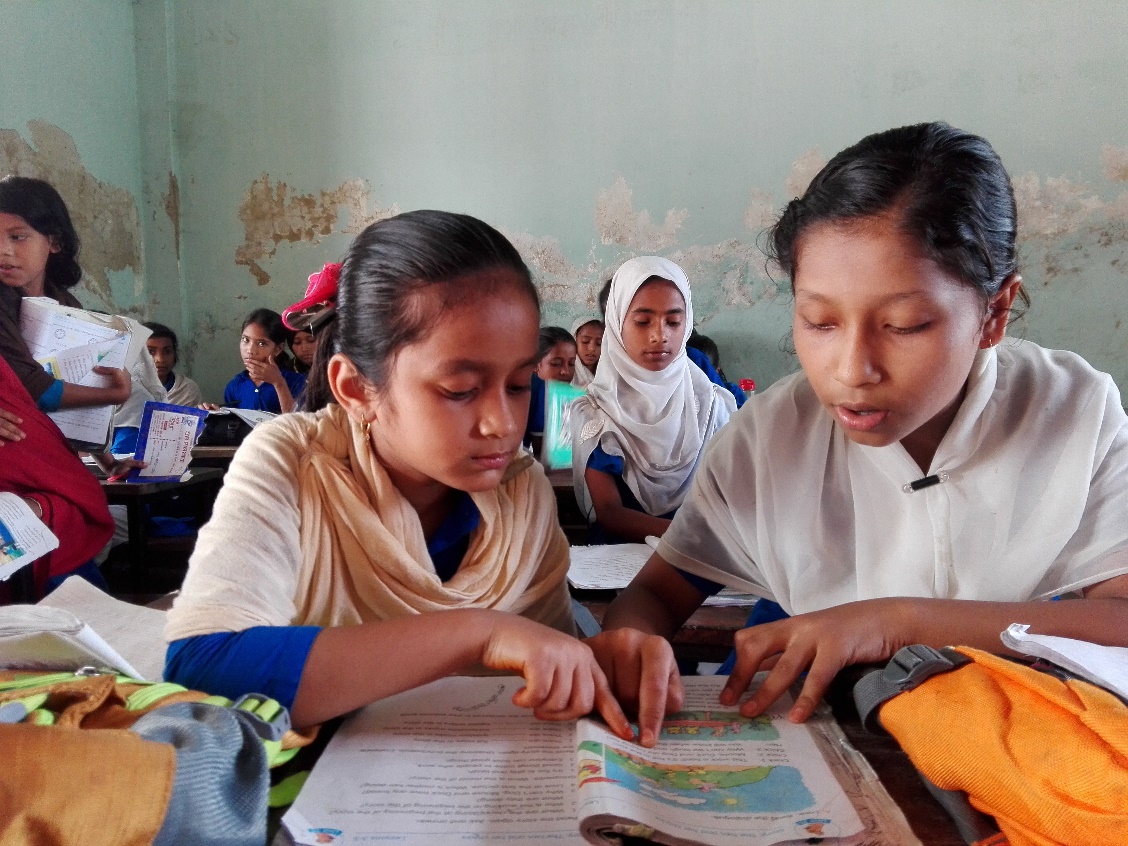 সবুজ দল
এলোমেলো  বর্ণগুলো ধারাবাহিকভাবে বল
ঘ
ক
খ
ঙ
গ
লাল দল
ছবি দেখে পরিচিত শব্দ ও বর্ণ বল ।
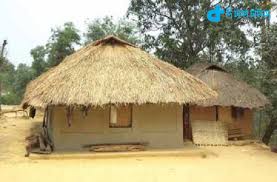 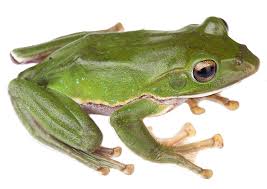 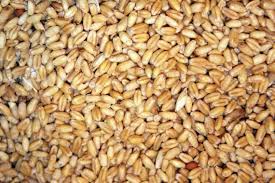 ব্যাঙ
ঙ
গম
গ
ঘর
ঘ
পাঠ্যবইয়ের সাথে সংযোগ সাধন
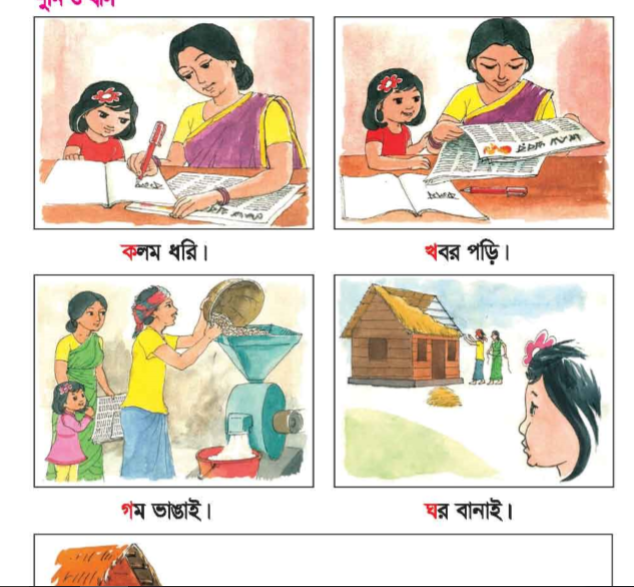 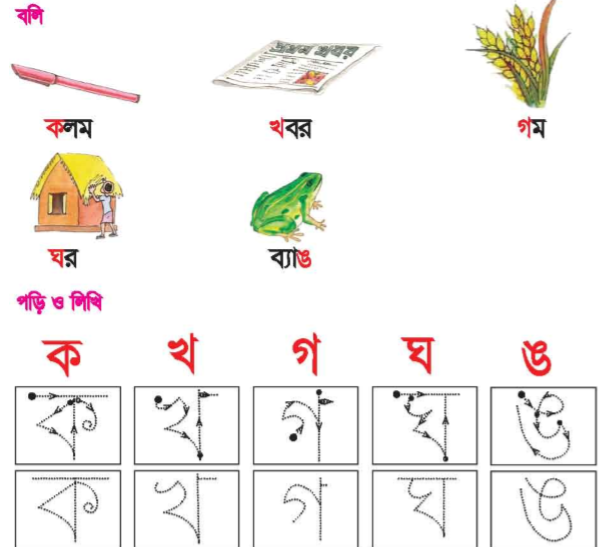 ছবি দেখে শব্দ ও বর্ণ বল।
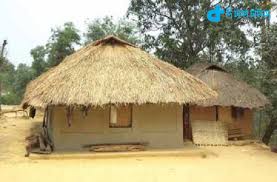 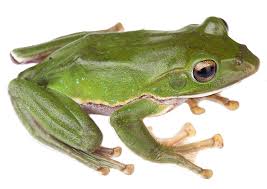 mevB‡K ab¨ev`
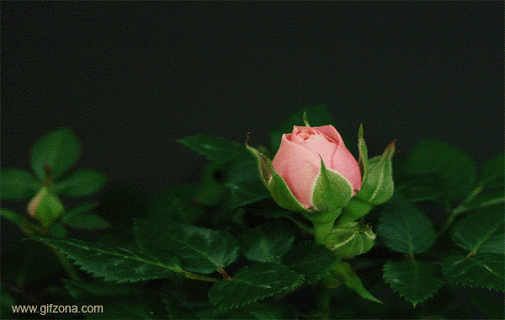